День защитника Отечества группа №8
Презентацию подготовила воспитатель 
Воеводина М.В.
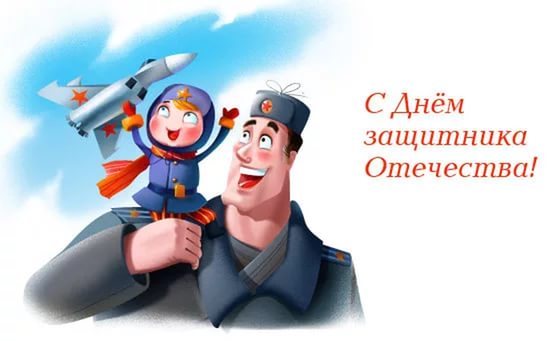 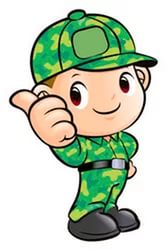 Мы сегодня поздравляемВсех мальчишек и мужчин.Ведь для этого бываетМного стоящих причин.
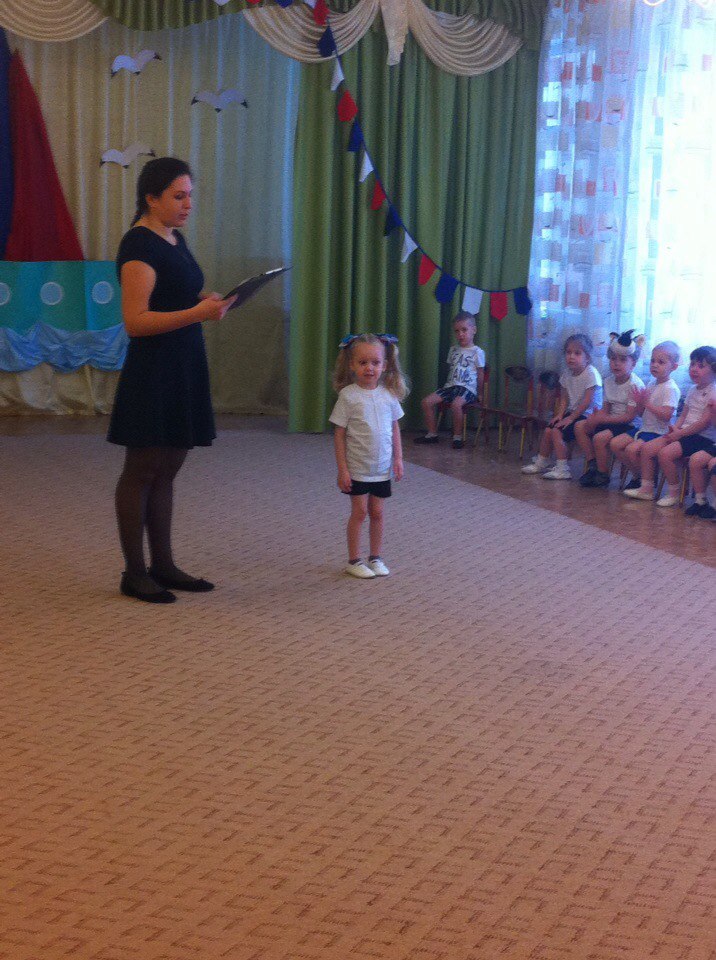 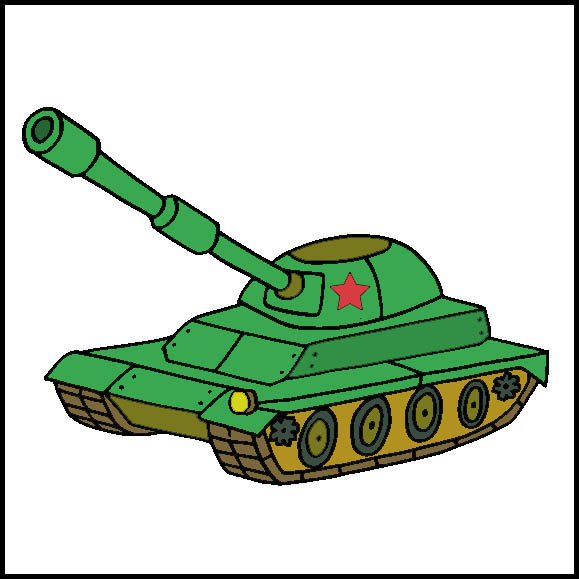 В этот день особый праздник,Для мальчишек и отцов.Он о мужестве и честиВсех, кто в мире жить готов
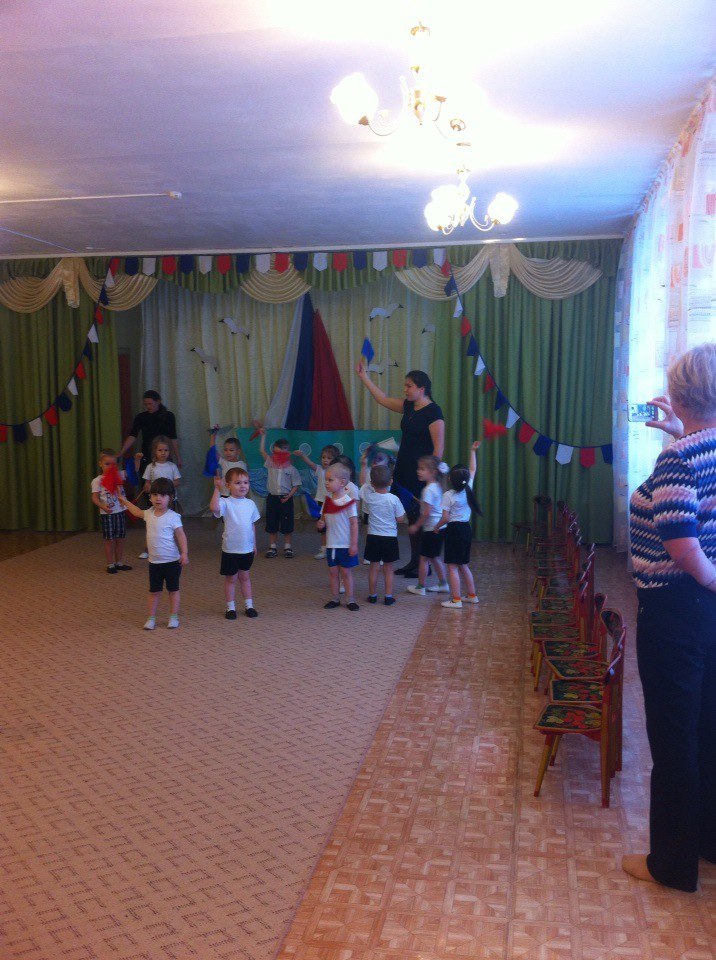 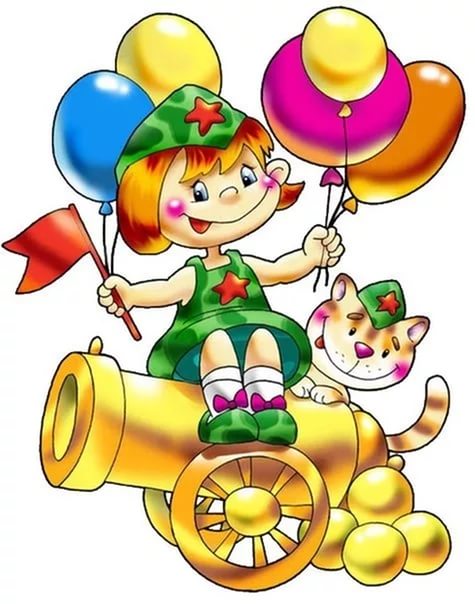 Рассыпаются салютыУ Московского Кремля,Отмечает вся РоссияДвадцать третье февраля!
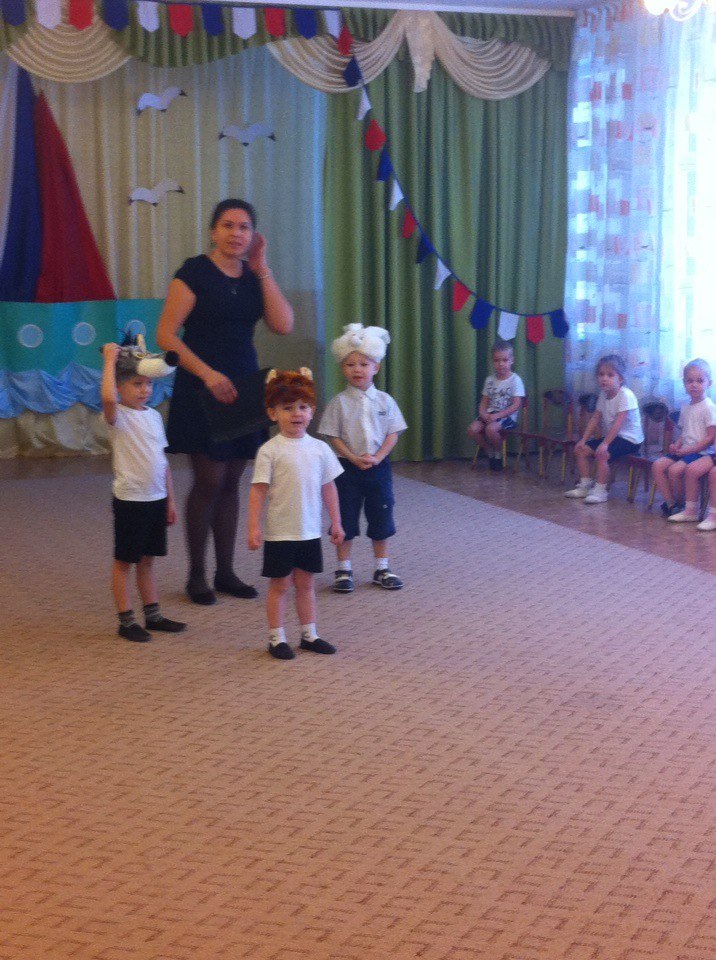 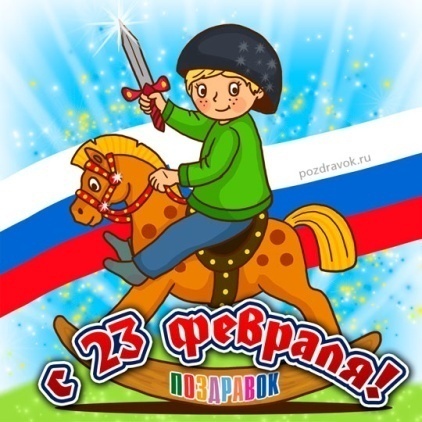 Воины, мальчики, мужчины,Своей Родины сыны!Вместе мы - непобедимы,Мы - опора для страны!
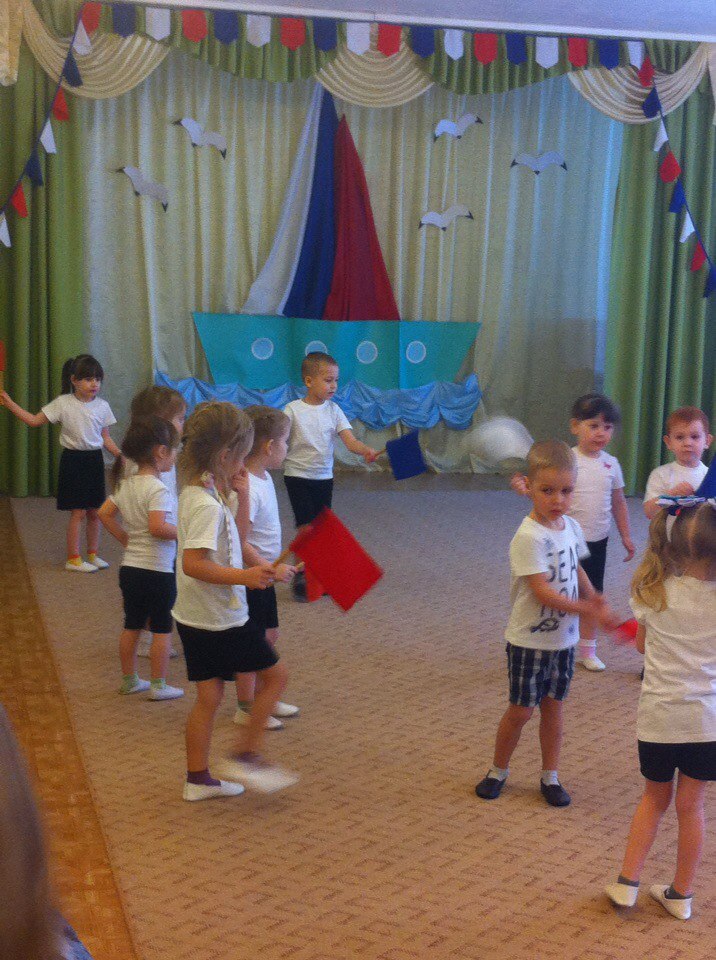 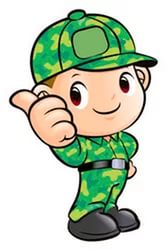 День защитников ОтечестваОтмечает вся страна.Чтит сегодня человечествоТех, чья слава на века!
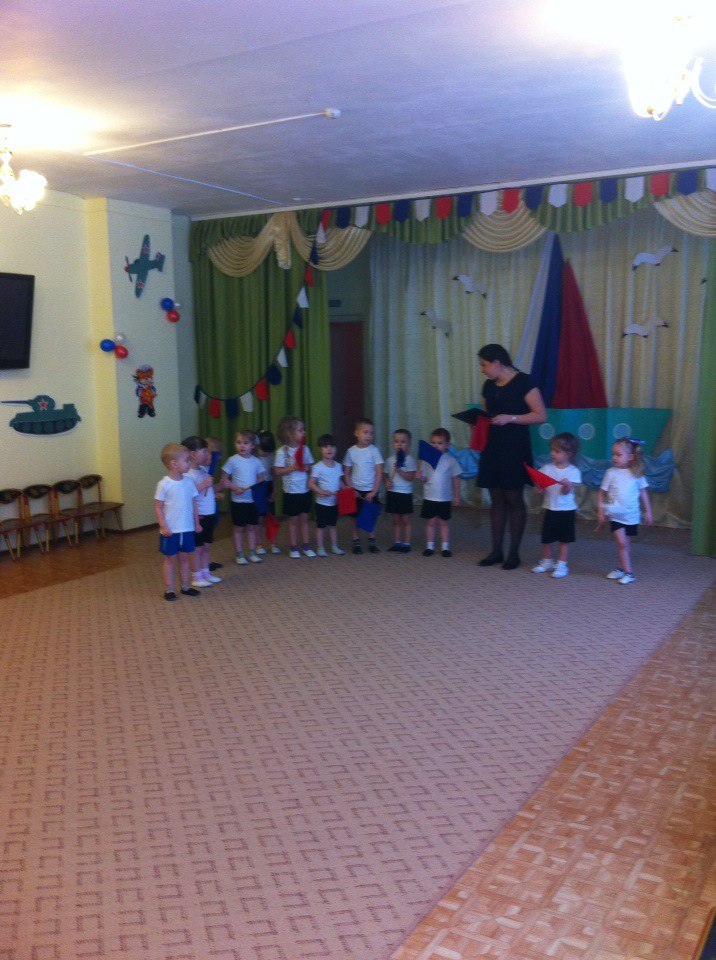 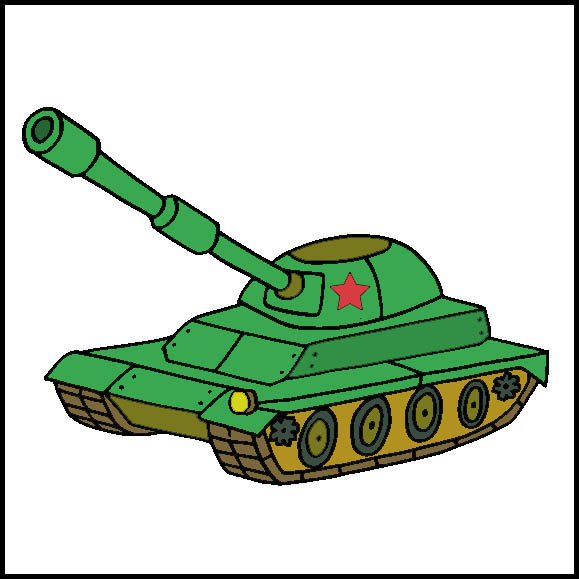 «Не хочу быть дипломатом,Адвокатом не хочу!Буду Родины солдатом!» —Деду громко прокричу.
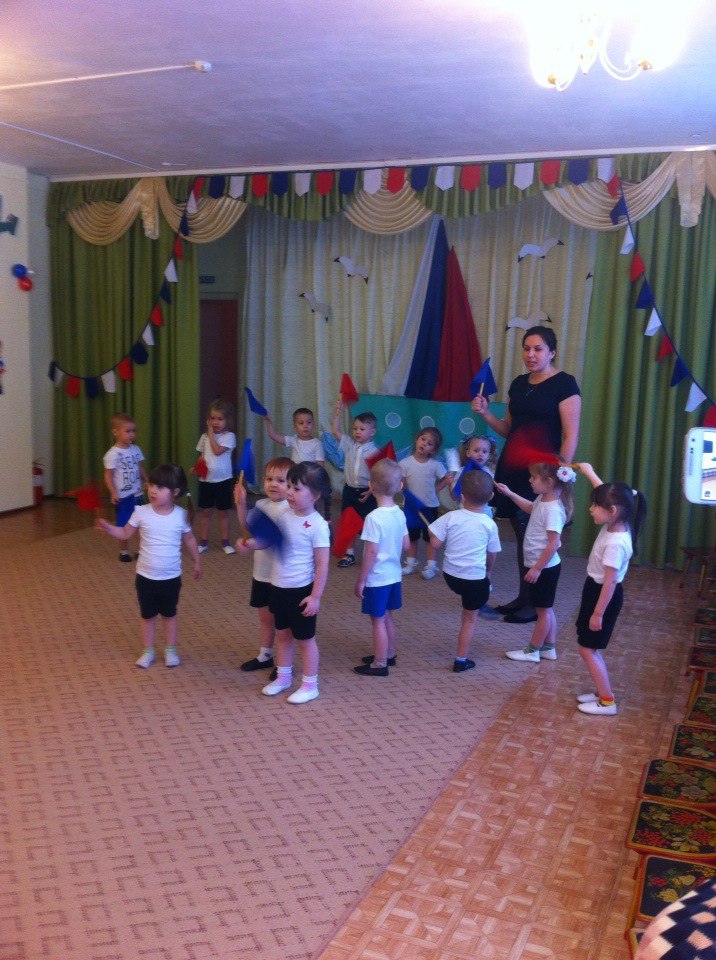 СПАСИБО ЗА ВНИМАНИЕ!